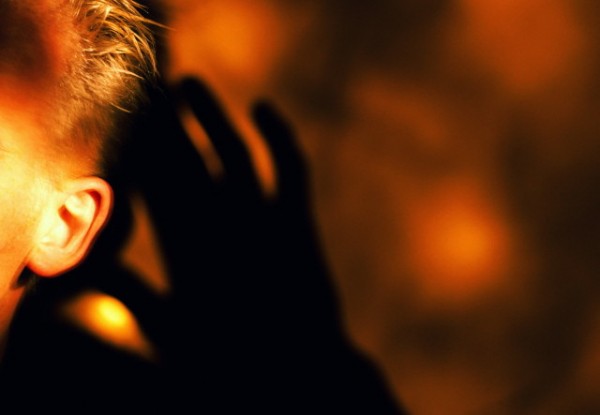 Ako počuť Boží hlas (3)
DUCH ČLOVEKA JE SVETLOM, NEZAMKNI HO DO VAZENIA
 
„Veď všetci, ktorých vedie Boží Duch, sú Božími synmi.“Rim 8,14
- Boží synovia môžu očakávať, že ich bude viesť Duch Boží.
                        „Pánovým kahancom je ľudské svedomie, čo prekutáva           
                                    všetky skryty života.“  Prís 20,27

                          
                         Míňame Božie vedenie, robíme chyby a zlyhávame,   
                        pretože sme svojho ducha, ktorý nás má viesť "zamkli do
                        väzenia". Na trón zasadlo poznanie a intelekt. Ktokoľvek,       
                  kto zavrie svojho ducha a nepočúva ho, stane sa duchovným mrzákom, pretože duch človeka je svetlom od Pána. Keby kresťania pri väčšine rozhodnutí preskúmali svoje vnútro, vedeli by ,čo majú robiť.
DAR JAZYKOV A BOŽÍ HLAS
"Ak je niekto smädný a verí vo mňa, nech príde ku mne a nech pije. Ako hovorí Písmo, z jeho vnútra potečú prúdy živej vody." To povedal o Duchu, ktorého mali dostať tí, čo v neho uverili. Lebo ešte nebolo Ducha, pretože Ježiš ešte nebol oslávený.“
Jn 7,37-39

Duch Svätý vychádza z nás väčšinou vtedy, keď sa modlíme darom jazykov. Keď sa modlíš v jazykoch, tvoj duch je aktívny.
MODLIŤ SA MYSĽOU I DUCHOM
 
Jedným z dôvodov, prečo Cirkev ako celok toľko zlyháva je, že sa modlí len jedným druhom modlitby - modlitbou s porozumením, modlitbou intelektu. Snaží sa bojovať duchovné boje duševnými  modlitbami. "Lebo ak sa modlím darom jazykov, modlí sa môj duch, ale moja myseľ ostáva bez úžitku. Čo teda? Budem sa modliť duchom, budem sa modliť aj mysľou. Budem spievať duchom, budem spievať aj mysľou. "
1 Kor 14,14-15
MODLIŤ SA MYSĽOU I DUCHOM
Jedným z najdôležitejších duchovných cvičení, ktoré existujú je každodenná modlitba v jazykoch. Tvoj duch je pritom v priamom spojení s Nebeským Otcom: "Lebo kto hovorí jazykmi, nehovorí ľuďom, ale Bohu; nerozumie mu nik, pod vplyvom Ducha hovorí tajomstvá" 1 Kor 14,2
Keď sa modlíš v jazykoch, tvoja myseľ utíchne, pretože sa nemodlíš vedomou mysľou. Akonáhle tvoja myseľ stíchne, budeš vnímavejší na svojho vlastného ducha a na duchovné skutočnosti.
BOŽIA PRÍTOMNOSŤ A BOŽÍ HLAS V TEBE
 
Sláva - "šekina" - Božia prítomnosť bola uzavretá vo svätyni svätých, ale keď Ježiš zomrel na Golgote, opona, ktorá ju zakrývala sa roztrhla odhora nadol a Boh vyšiel von. Od toho času už neprebýva len v domoch postavených ľudskou rukou, ale prebýva v nás!
Boh skrze Ezechiela a Jeremiáša prorokoval, že príde doba, keď ľuďom odníme ich kamenné srdcia a dá im srdcia nové. Povedal, že do nás vloží svojho Ducha. Nové narodenie je znovuzrodenie ľudského ducha: 

"Kto je teda v Kristovi, je novým stvorením. Staré sa pominulo a nastalo nové."  2 Kor 5,17
BOŽIA PRÍTOMNOSŤ A BOŽÍ HLAS V TEBE
Ako dovolíš tomuto znovuzrodenému duchu rozjímať nad Božím slovom,tvoj duch zosilnie a vnútorný hlas tvojho svedomia budovaného v Duchu sa ti stane bezpečným vodcom. 
"A vy ste chrám živého Boha, ako hovorí Boh: "Budem v nich prebývať a medzi nimi chodiť, budem ich Bohom a oni budú mojim ľudom. " 2 Kor 6,16"Kto ma miluje, bude zachovávať moje slovo a môj Otec ho bude milovať; prídeme k nemu a urobíme si uňho príbytok. " Jn 14,23
- ak Boh prebýva v nás, bude nás z tohto miesta oslovovať
HLAS DUCHA ŤA NEODSÚDI, JE TEŠITEĽOM
 
Aj keď urobíš chybu a tvoj duch ťa odsudzuje, Duch Svätý je pri tebe a potešuje ťa, ukazuje ti cestu k náprave. Nikde v Biblii nečítate, že by Duch Svätý odsudzoval. Ježiš ho nazval  
         Tešiteľom:"A ja poprosím Otca a on vám dá iného Tešiteľa, aby zostal s vami naveky." Jn 14,16
Ak si nebudeš udržiavať jemné srdce, nebudeš schopný rozlíšiť duchovné veci.
PLNÁ PRAVDA A BUDÚCE VECI V TVOJOM ŽIVOTE
"Keď príde on, Duch pravdy, uvedie vás do plnej pravdy, lebo nebude hovoriť sám zo seba, ale bude hovoriť, čo počuje, a zvestuje vám, čo má prísť. " Jn 16,13
 
- uvedie ťa do plnej pravdy
- zvestuje ti budúce veci
- ukáže ti veci, ktoré sa stanú priamo tebe
VIDENIA AJ SLOVO VEDENIA
Po dlhom čase už plavba nebola bezpečná, lebo už aj pôst prešiel, preto ich Pavol varoval: "Muži, vidím, že plavba začína byť nebezpečná a ohrozuje nielen náklad a loď, ale aj naše životy." Sk 27,9-10
Pavol povedal: "Vidím", nepovedal "Mám zjavenie", nepovedal: "Pán mi povedal."
"Preto som, kráľ Agrippa, nemohol odporovať nebeskému videniu"Sk 26,19
Videnia, zjavenia anjelov sa občas dejú. Stáva sa to párkrát v živote biblickým postavám. 
Nemáme právo vyhľadávať videnia, anjelov. Keď nám Boh by chcel prehovoriť takýmto spôsobom, on sám uzná za vhodné, či to urobí. Nehľadaj videnie. Mohol by si sa dostať mimo Božie slovo a diabol by ťa mohol oklamať. Často by sme mali radi jasnejšie slovo vedenia , ale nie vždy ho dostaneme. Pokiaľ neprichádza, nesnažme sa ho nejako vyrobiť. Biblia nikde nehovorí, že ten , kto dostal videnie ho aj hľadal .
Videnia jednoducho prichádzali bez toho, že by ich ľudia hľadali.
Peter mal VIDENIE  a potom ho viedol HLAS Božieho Ducha.„Na druhý deň, keď boli na ceste a blížili sa k mestu, Peter vyšiel okolo poludnia na strechu modliť sa.Keď vyhladol, chcel jesť. Kým mu pripravovali, padol do vytrženia.  VIDEL otvorené nebo a zostupovať akúsi nádobu, ako veľké prestieradlo, spúšťané za štyri rohy na zem. „Sk 10,9-11Ako Peter premýšľal o videní, DUCH MU POVEDAL: "Hľadajú ťa traja muži. Vstaň teda, zíď dolu a bez váhania choď s nimi, lebo som ich ja poslal."
SK 10,19-20
BOŽÍ HLAS V DARE PROROCTVA"Usilujte sa o lásku, dychtite po duchovných daroch, zvlášť aby ste prorokovali." 1 Kor 14,1
Je rozdiel medzi darom proroctva a službou proroka. To, že niekto prorokuje ešte z neho nerobí proroka. Božie slovo jasne učí, že každý by mal túžiť po tom, aby prorokoval. Ale nie každý sa stane prorokom: "Sú vari všetci apoštolmi? Sú všetci prorokmi? Všetci učiteľmi? Robia všetci zázraky?" 
1 Kor 12,29 NIE.
Kto má dar proroctva , hovorí ľuďom na vzdelanie (zbudovanie) , napomenutie a potešenie . 1 Kor 14,3

Proroctvo je nadprirodzene dané posolstvo v známom - v tvojom vlastnom jazyku.
 (Hovorenie v jazykoch je nadprirodzené hovorenie v neznámom jazyku - v jazyku, ktorý nepoznáš.) Proroctvo a tiež jazyky môžu byť použité v modlitbe.
Úrad proroka
Ak je niekto prorokom stojí v úrade a službe. V jeho službe sa okrem proroctva musia prejavovať aj ďalšie dary. V prípade daru proroctva vôbec nejde o predpovedanie budúcnosti. Avšak v službe proroka sa predpovedanie a proroctvo o budúcich udalostiach vyskytuje. Spolu s darom proroctva sa v jeho službe prejavujú aj dary zjavenia (slovo múdrosti, slovo poznania alebo dar rozlišovania duchov).
Nestavaj svoj život na proroctvách. Nechajte sa viesť proroctvami. Buduj svoj život na Slove. Nech sú tie ostatné veci druhoradé. Postav na prvé miesto Božie slovo. Nič nemôže by dokonalé, s čím má niečo do činenia človek, Boží Duch je dokonalý. Samotné dary Ducha sú dokonalé, ale celkom isto ich prejavy nie sú vždy dokonalé, lebo sa prejavujú skrze nedokonalé nádoby.
Z tohto dôvodu je treba proroctvá, a tiež jazyky s výkladom rozsudzovať Božím slovom:"Proroci nech hovoria dvaja alebo traja a ostatní nech posudzujú. Ak by dostal zjavenie iný zo sediacich, prvý nech mlčí. " 1 Kor 14,29-30"Prorocký duch je podriadený prorokom." 1 Kor 14,32
 
Niekto by povedal: "Boh ma donútil, aby som to povedal, nemohol som konať inak, len to povedať." Duchovia prorokov sa podriaďujú prorokom. To znamená, že to nemusíš povedať. Vychádza to z tvojho ducha a je to poddané tebe.
Buď v osobných proroctvách veľmi opatrný. 

Príliš mnoho životov stroskotalo a bolo zničené preto, lebo ľudia s týmito proroctvami nezaobchádzali opatrne. Nevstupuj do manželstva len preto, že ti niekto prorokoval, že by si mal. Nevstupuj do služby preto, že ti to niekto prorokoval. Počúvaj to, čo máš v srdci. Ak proroctvo potvrdzuje to, čo už máš v srdci, potom je to v poriadku a príjmi ho. 
Duch Svätý povedal: " Oddeľte mi Barnabáša a Šavla na dielo; na ktoré som ich povolal."Sk 13,33 On ich už povolal, táto veta je len potvrdenímich povolania.
OMYLY pri rozlišovaní Božieho hlasu

Neboj sa uznať, že si sa zmýlil. Aj pri učení šoférovať sa to nevzdáš len preto, že sa ti nedarilo od začiatku. Nevzdaj sa len, preto, že si sa zmýlil. Pokračuj a snaž sa, aby si rovnakú chybu neurobil znova.
Nemusíš hľadať vedenie tam, kde ti Biblia už hovorí, čo máš robiť. 
V takom prípade choď a konaj. Božie slovo ti hovorí, ako konať v akýchkoľvek životných situáciách. Hovorí manželom, ako majú jednať s manželkami, manželkám ako jednať s manželmi, rodičom ako jednať so svojimi deťmi a deťom, ako sa majú chovať voči rodičom.